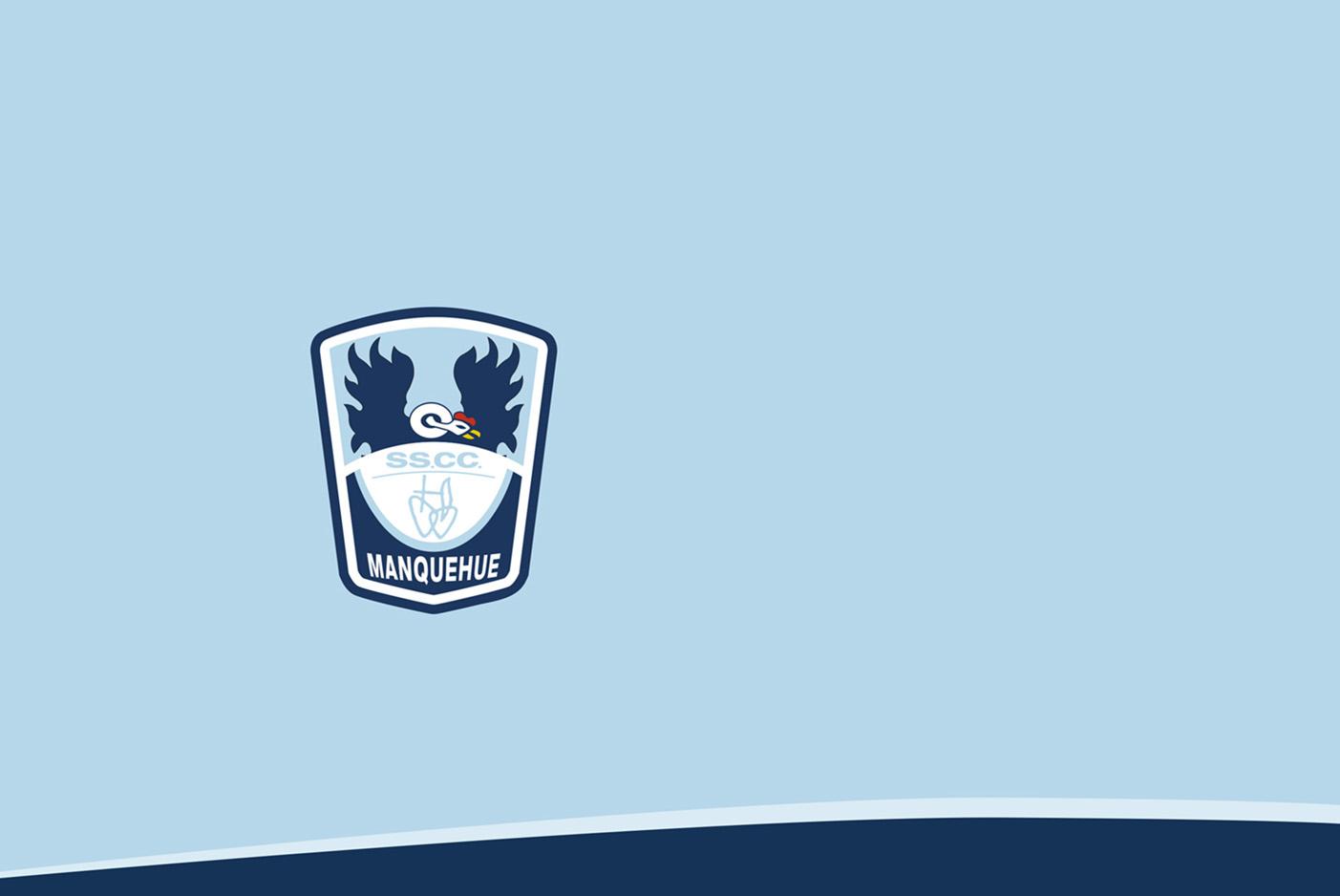 Música
4° básico
18/03/2020
Música
Estimados (as) estudiantes les invitamos a interpretar tres pequeñas melodías en estos 14 días de cuarentena. Dediquemos un pequeño tiempo para poder ensayar y así potenciar sus habilidades musicales, que a largo plazo serán cada vez mejores.
El trabajo a realizar está detallado en la guía que viene adjunta. A continuación se detallan los pasos a seguir:
Pasos a seguir:Paso N° 1: Descarga la guía "Actividad 4ºBásico” y sigue sus instruccionesPaso N° 2: Descarga los audios en mp3, estos te servirán para tocar la melodía sobre estas pistas.Paso Nº3: Descarga y observa lo videos, estos te servirán como guía y apoyo para que sepas la forma que debes leer la partitura.Ojo, los pasos 2 y 3 son solo medios de apoyo para tus ensayos, mucha suerte!!!
Unidad 1: “Cantar y tocar instrumentos de percusión y melódicos (metalófono, flauta dulce u otros).
 

Descripción de Actividad:
Interpretar en instrumento melódico, (flauta), el ejercicio del libro de flauta “Suave cae la Lluvia”,” Latin Satin” y “Canto Indio” ocupando como medio de apoyo la pista musical, la partitura adjunta y el video para acompañar la interpretación.
Estimado Alumno
A continuación encontrarás la partitura de flauta para practicar con las notas Sol, La, Si y Do.
  Luego estará el video  de apoyo con el que podrán tocar.
Y en tercer lugar el audio con la base musical. 

Importante que puedan practicar primero la lectura de las notas y luego tocar  en flauta la melodía.
Si tienes dudas, la digitación en la flauta la podrás encontrar en la dirección que se ubica a continuación. 
https://www.youtube.com/watch?v=rkVNd9eZydo
Partitura
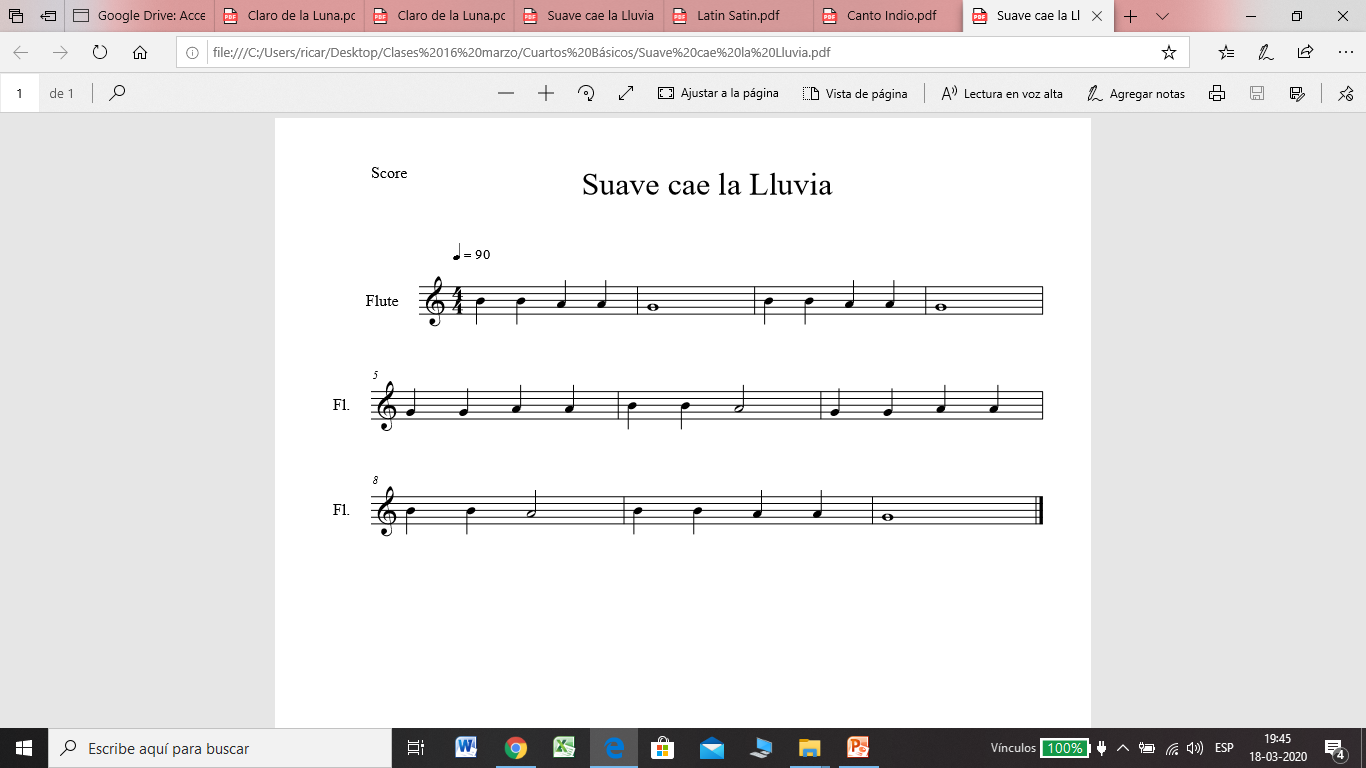 Video Guía para ensayo
Con el siguiente audio podrás tocar junto a una 
mini-banda
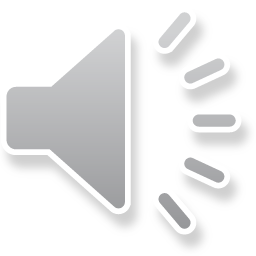 PARTITURA
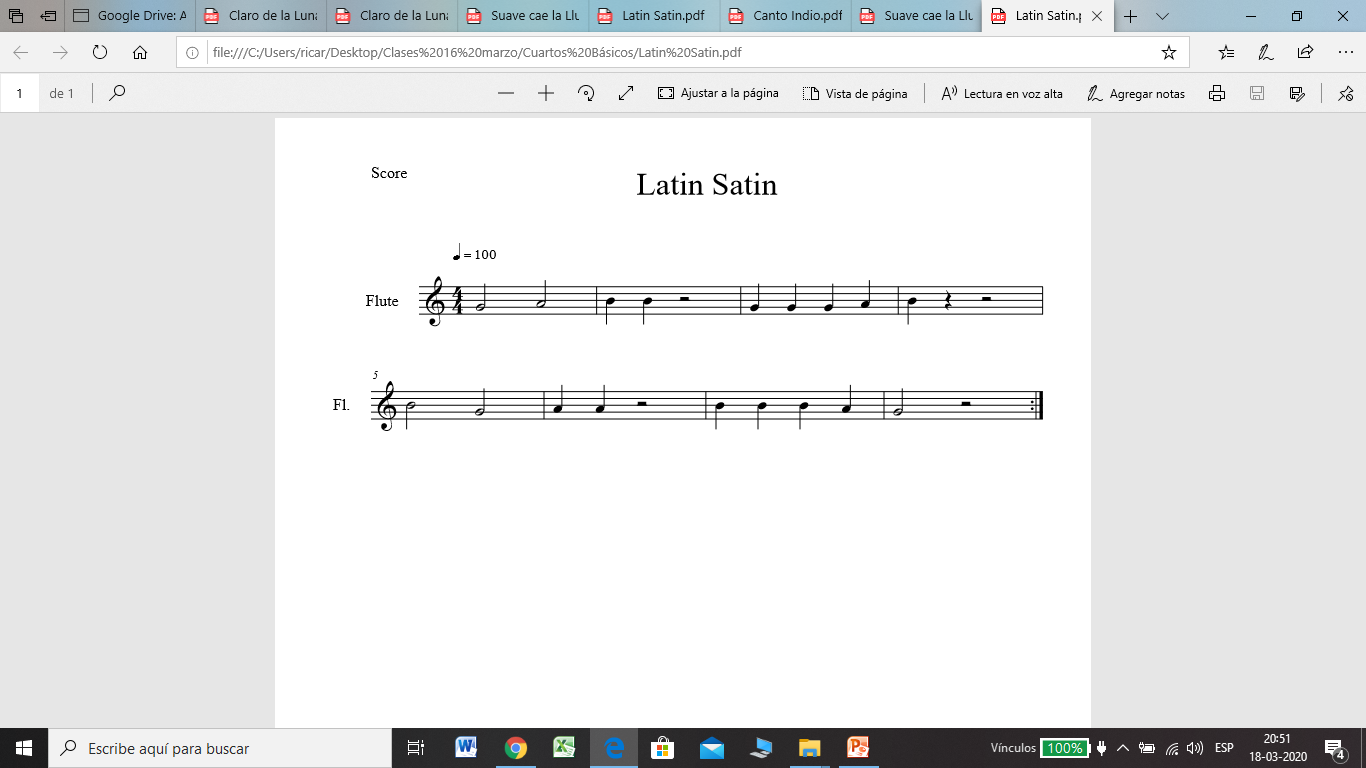 Video Guía para ensayo
Con el siguiente audio podrás tocar junto a una 
mini-banda
PARTITURA
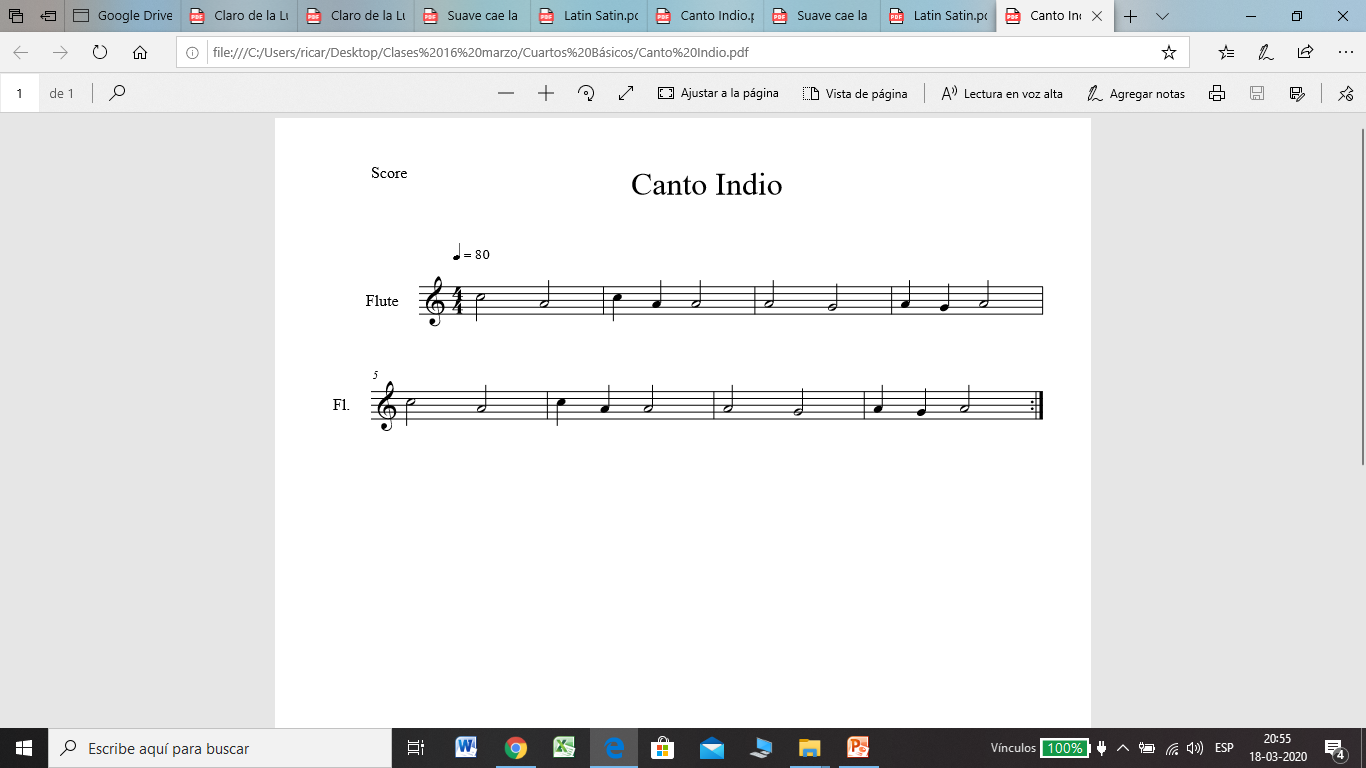 Video Guía para ensayo
Con el siguiente audio podrás tocar junto a una 
mini-banda
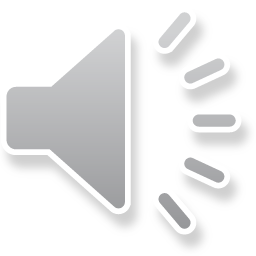 RECOMENDACIÓN
-Leer las notas
-Percutir con las manos el ritmo
-Tocar en flauta varias veces subiendo y bajando las notas SOL,LA,SI, Do hasta que el sonido sea agradable al oído, proyectando el aire necesario y no más.
- Tocar la melodía con la partitura y posteriormente con el video
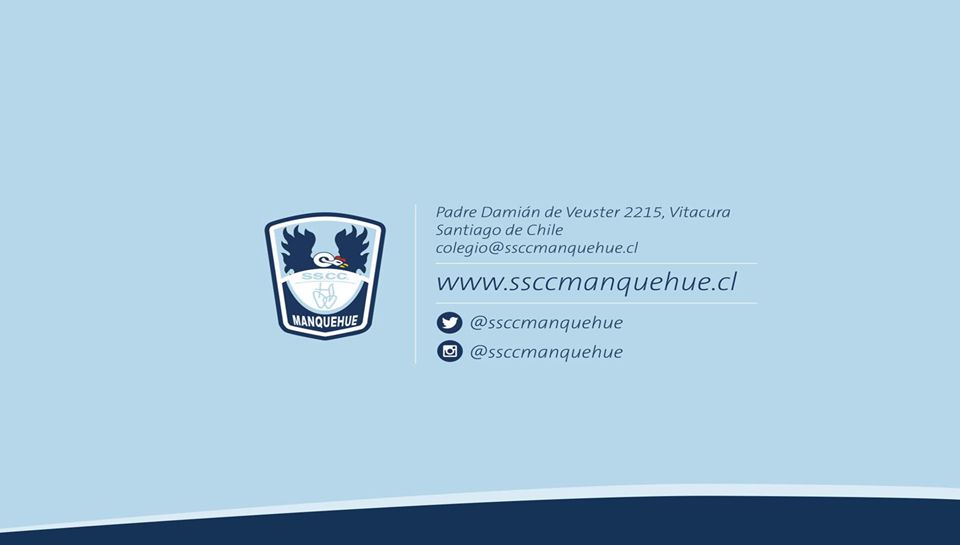